Radiation results PXD10-1 (450um & 30um) / PXD10-2 (50um)
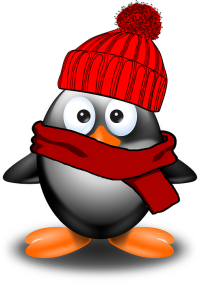 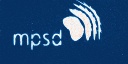 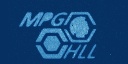 Max Planck Society | Semiconductor Laboratory 	Thomas Selle/ Christian Koffmane| 15.12.2022	1
I. Overview
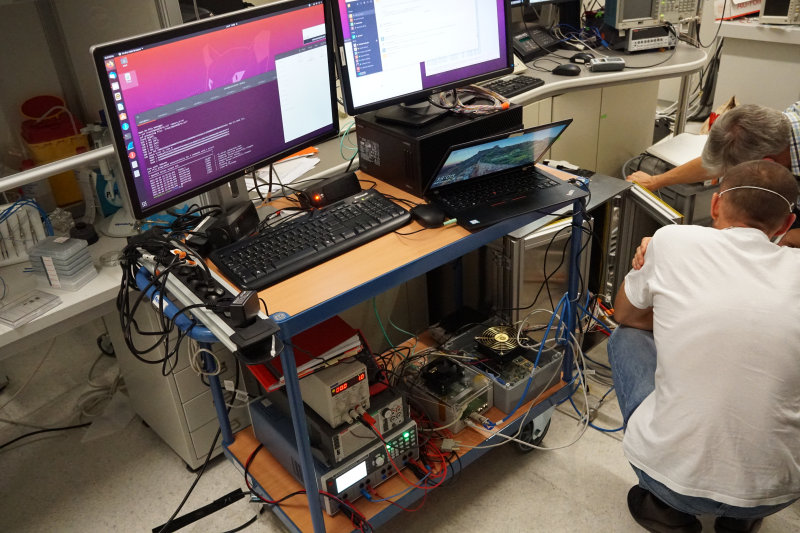 Setup at MPSD
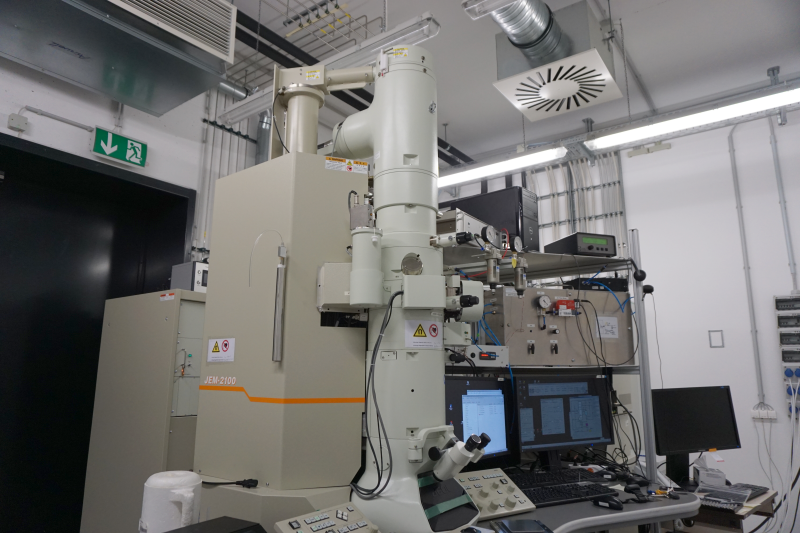 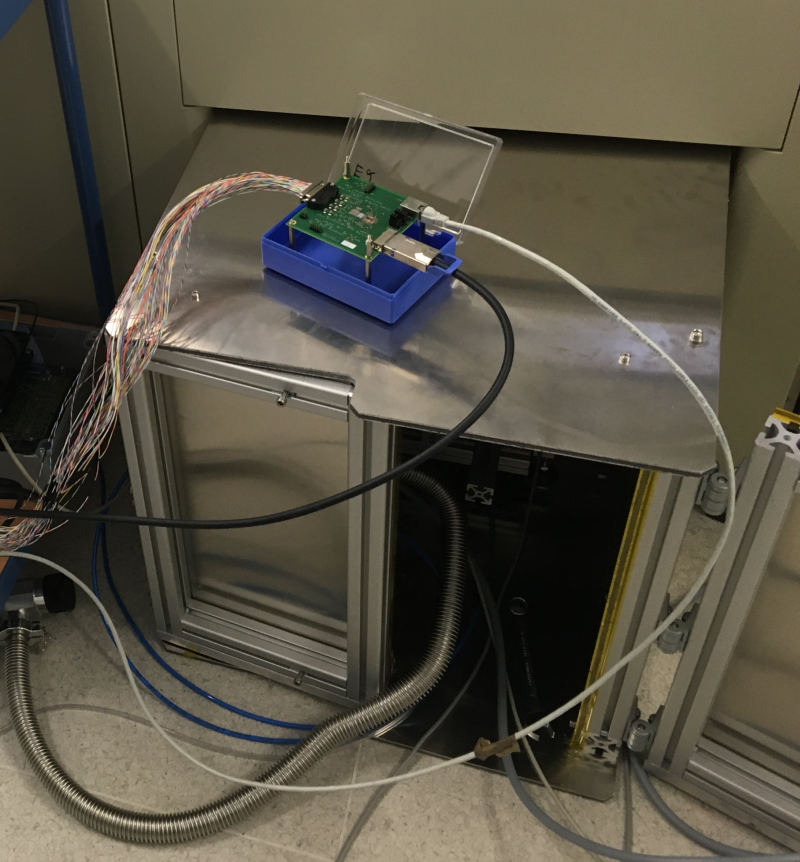 Test of a Hybrid board.
Small matrix setup with vacuum chamber and radiation shield at TEM JEM-2100.
I. OverviewEDET Hybrid
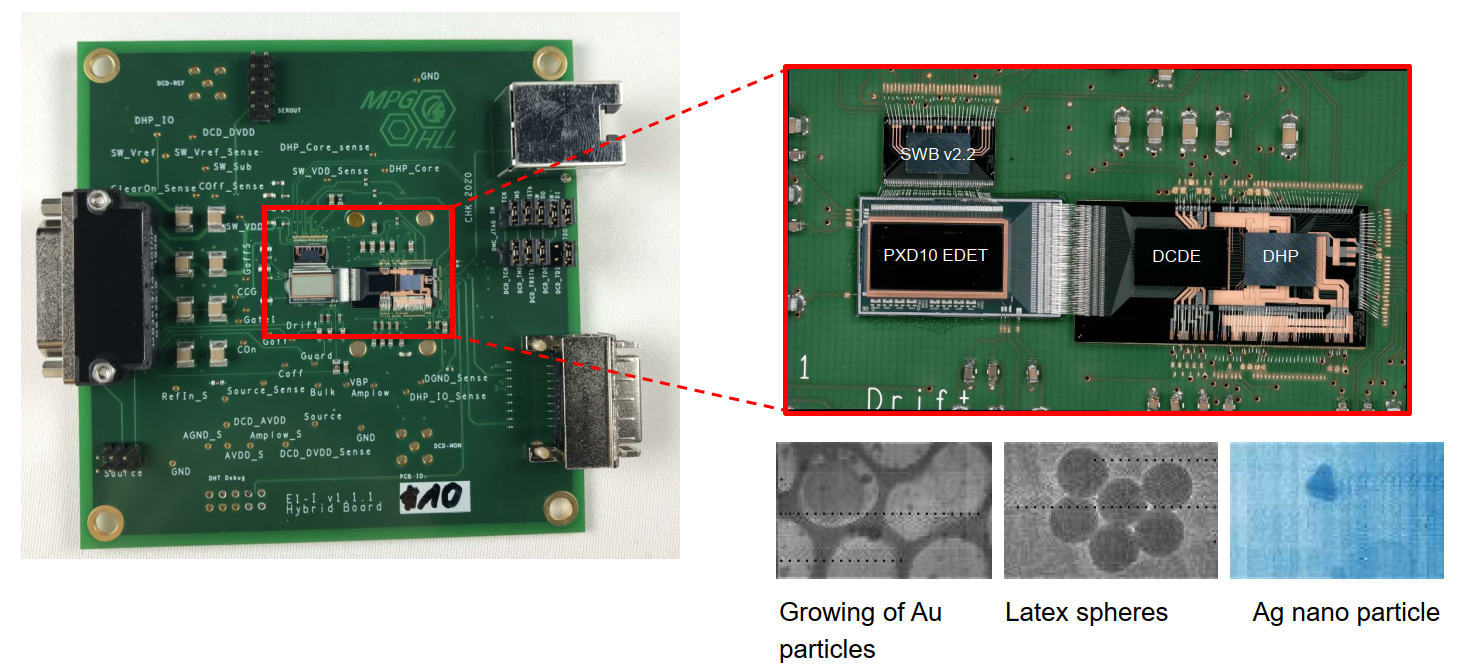 Max Planck Society | Semiconductor Laboratory 	Thomas Selle/ Christian Koffmane| 15.12.2022	3
I. Overview261nm Latex spheres@Matrix07
Diffraction Grating Replica with Latex Spheres (261nm) from PELCO (www.tedpella.com No 603) for magnification calibration.
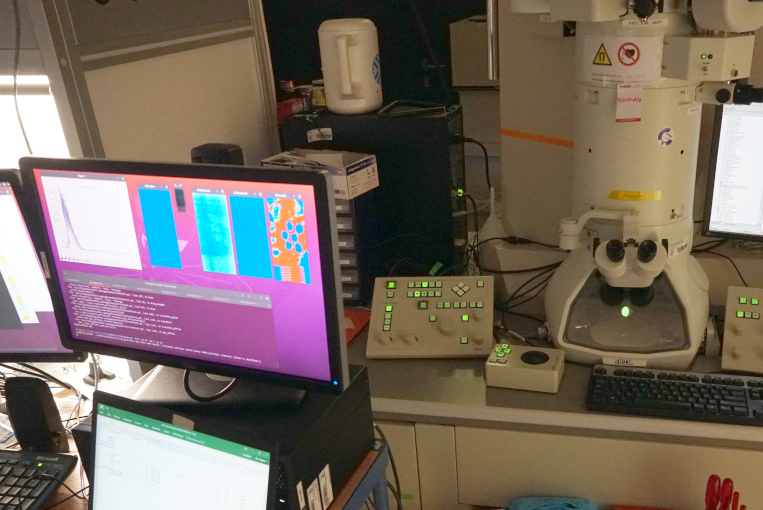 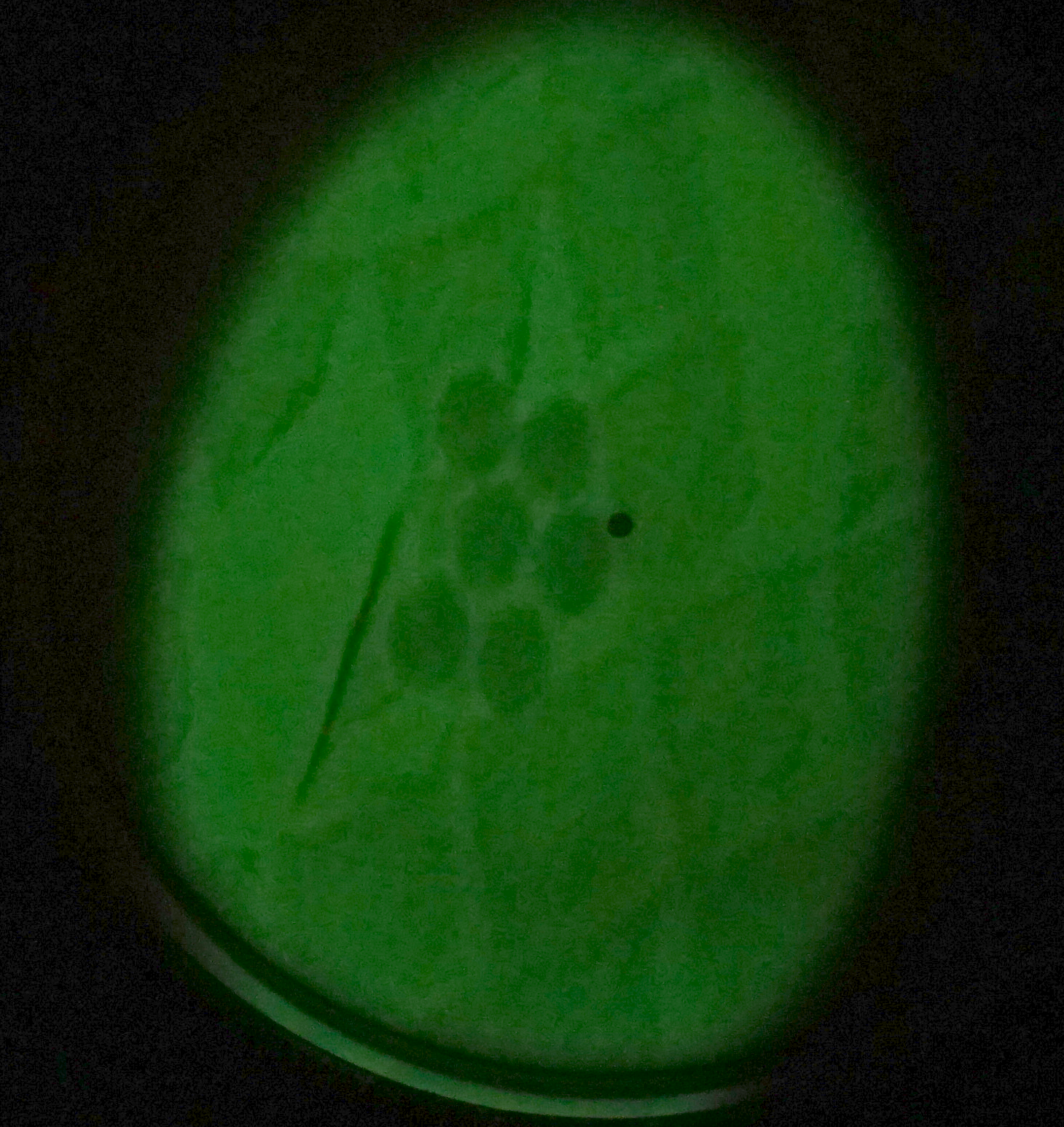 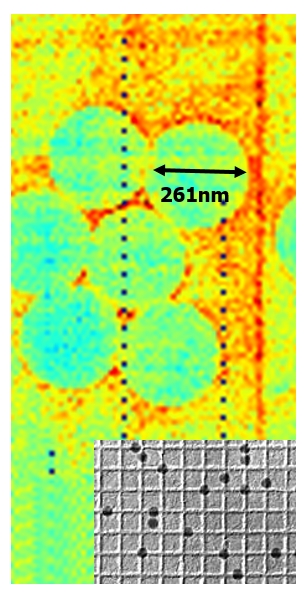 Max Planck Society | Semiconductor Laboratory 	Thomas Selle/ Christian Koffmane| 15.12.2022	4
NEW: Radiation results PXD10-1 450um VS 30um(only till ~ 3MRad)
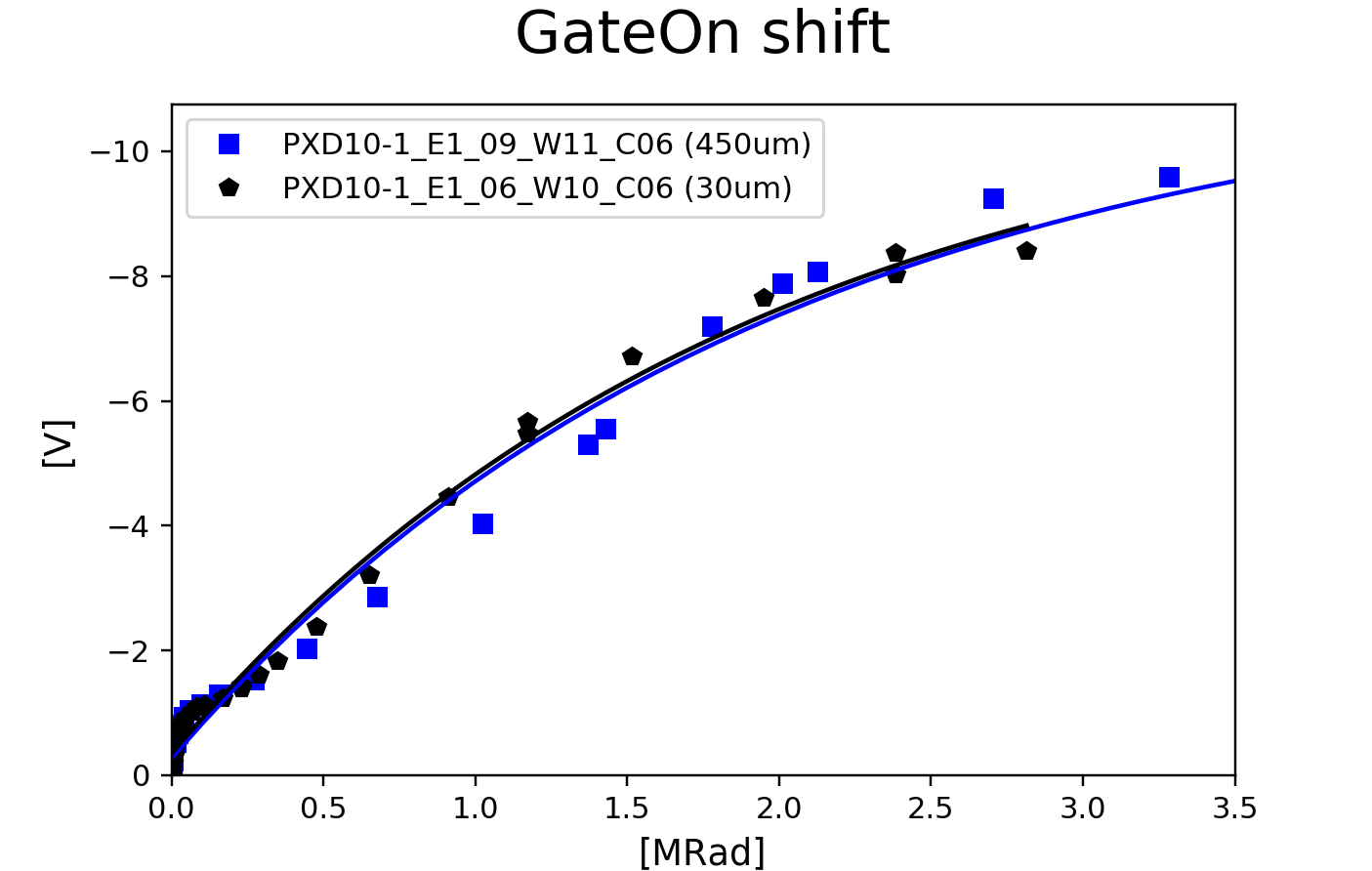 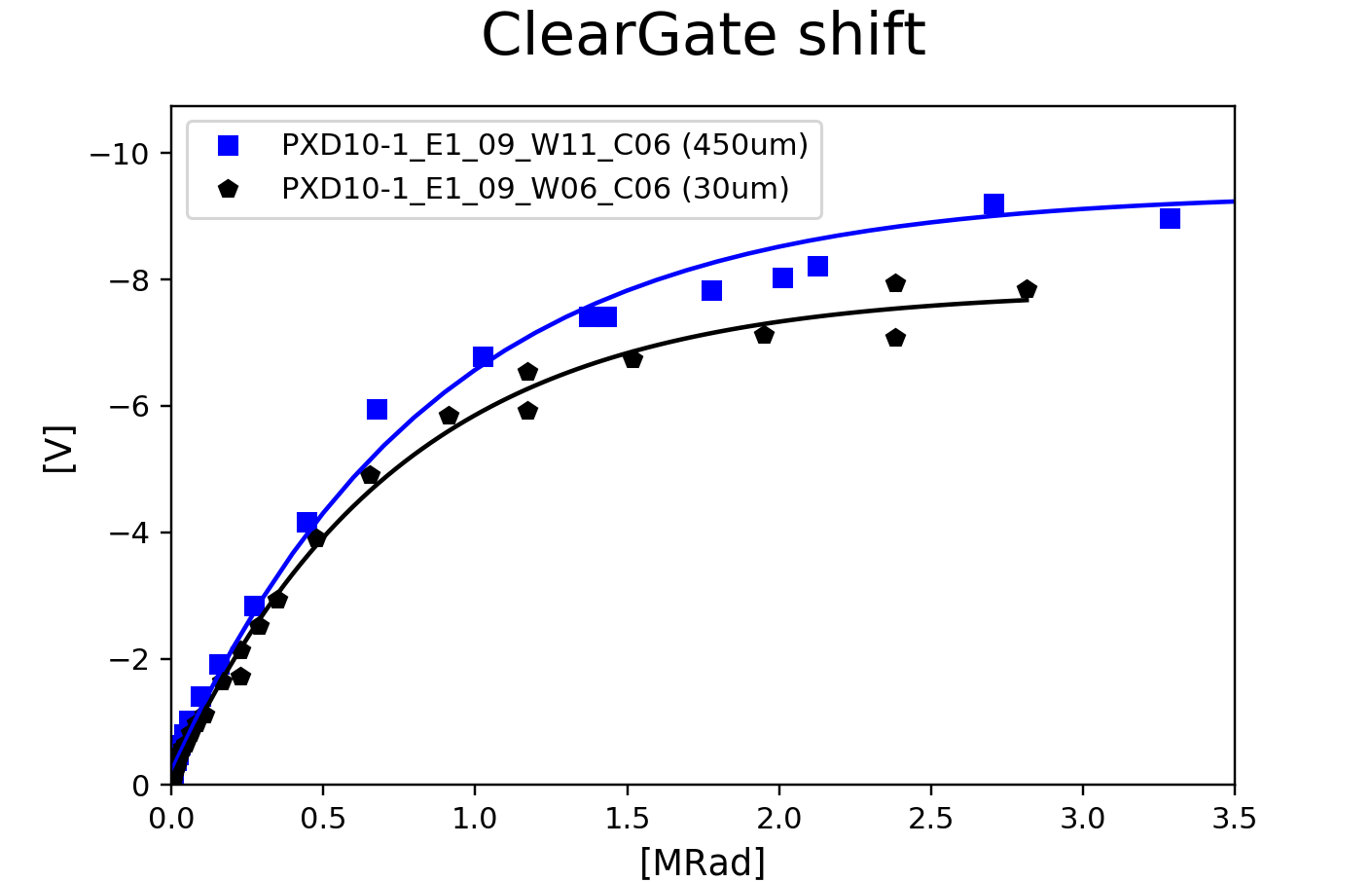 Max Planck Society | Semiconductor Laboratory 	Thomas Selle/ Christian Koffmane| 15.12.2022	5
NEW: Radiation results PXD10-1 vs PXD10-2 (PXD10-2: Hybrid board #13 50um W15_B06)
Dose ~ 30Mrad ( +~ 5MRads shown last time)
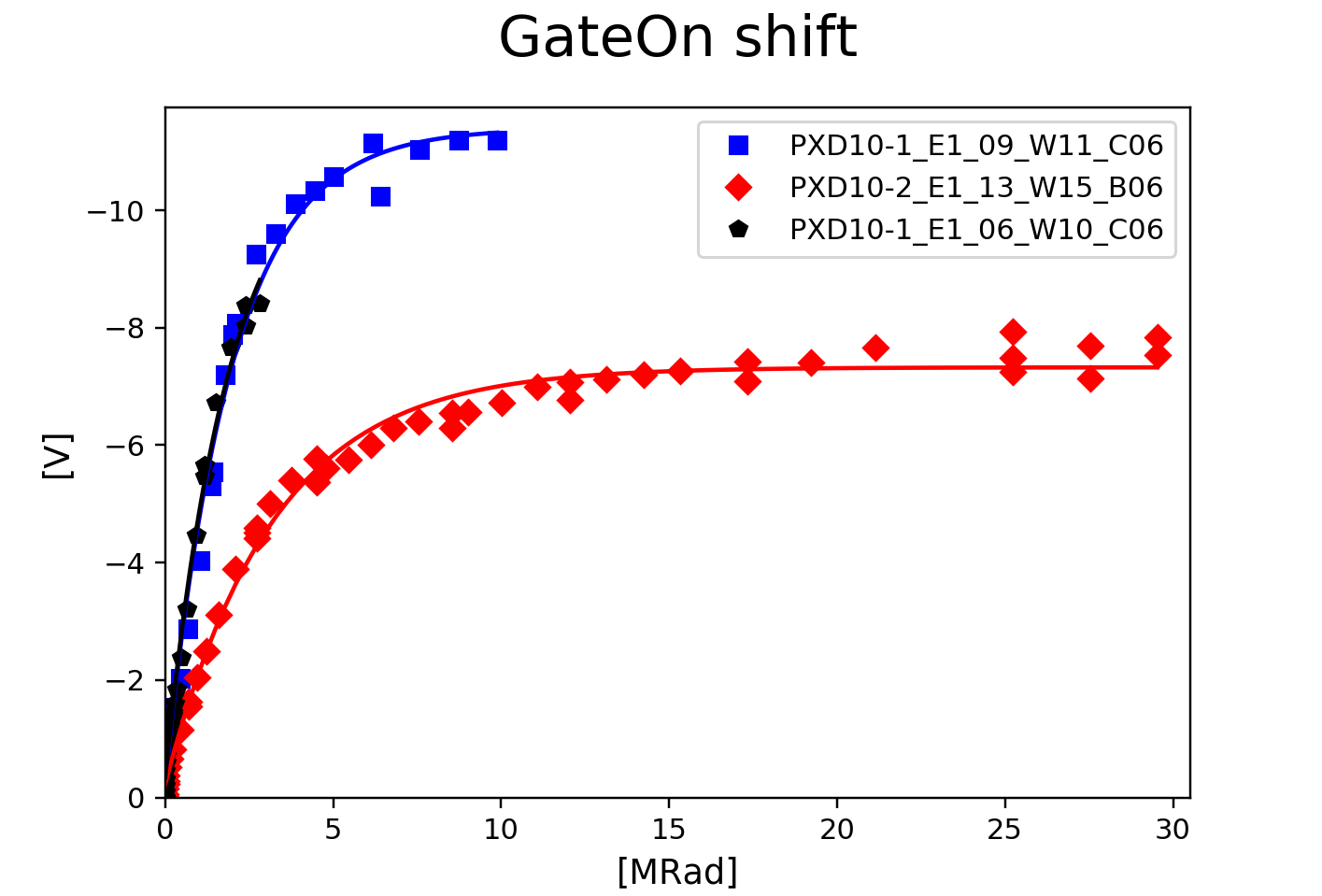 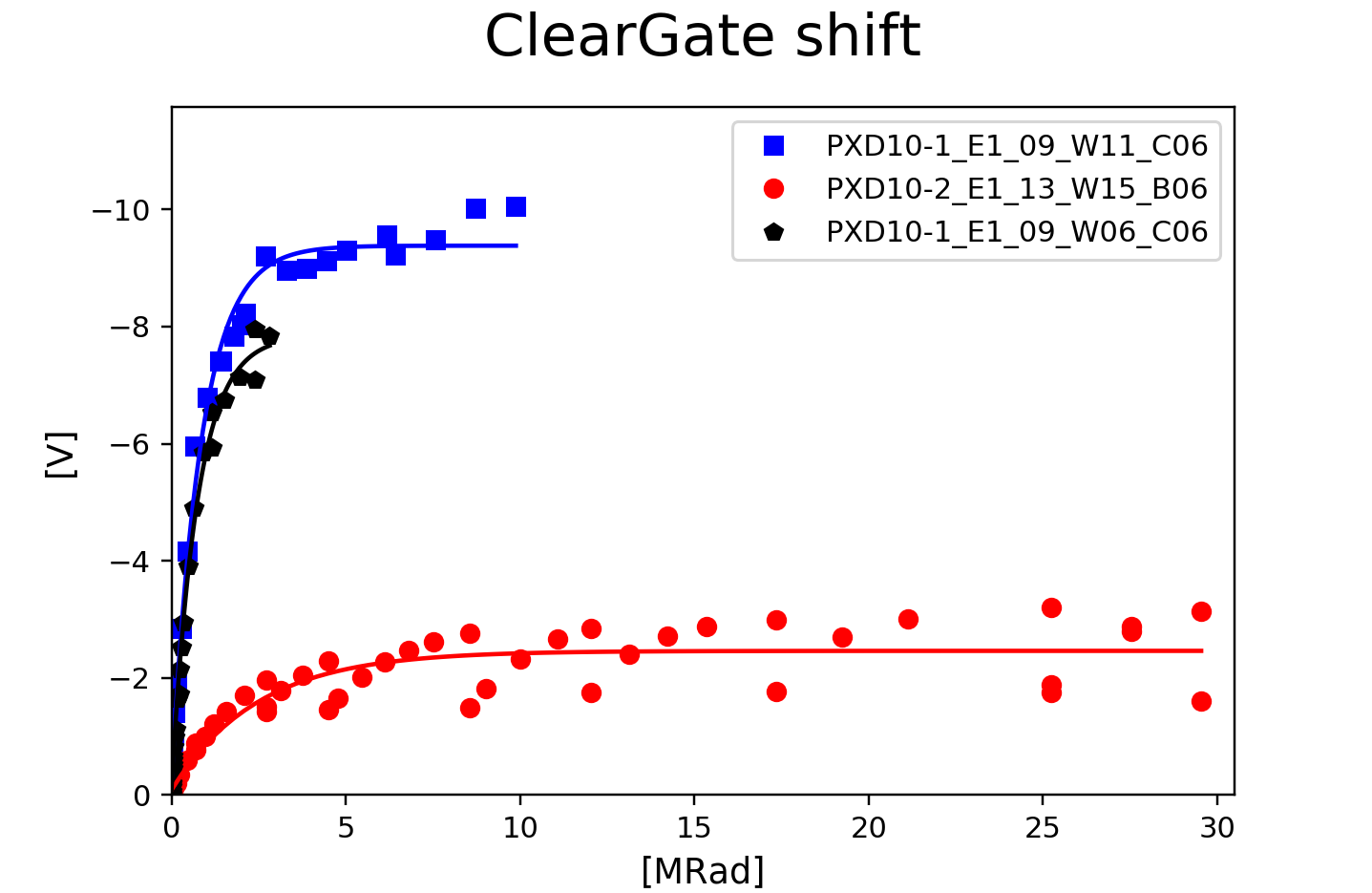 GateOnShift ~  -7.5 V 									ClearGateShift ~  -3.2 V
Max Planck Society | Semiconductor Laboratory 	Thomas Selle/ Christian Koffmane| 15.12.2022	6
Radiation results PXD10-1 vs PXD10-2 (overnight annealing voltage steps)
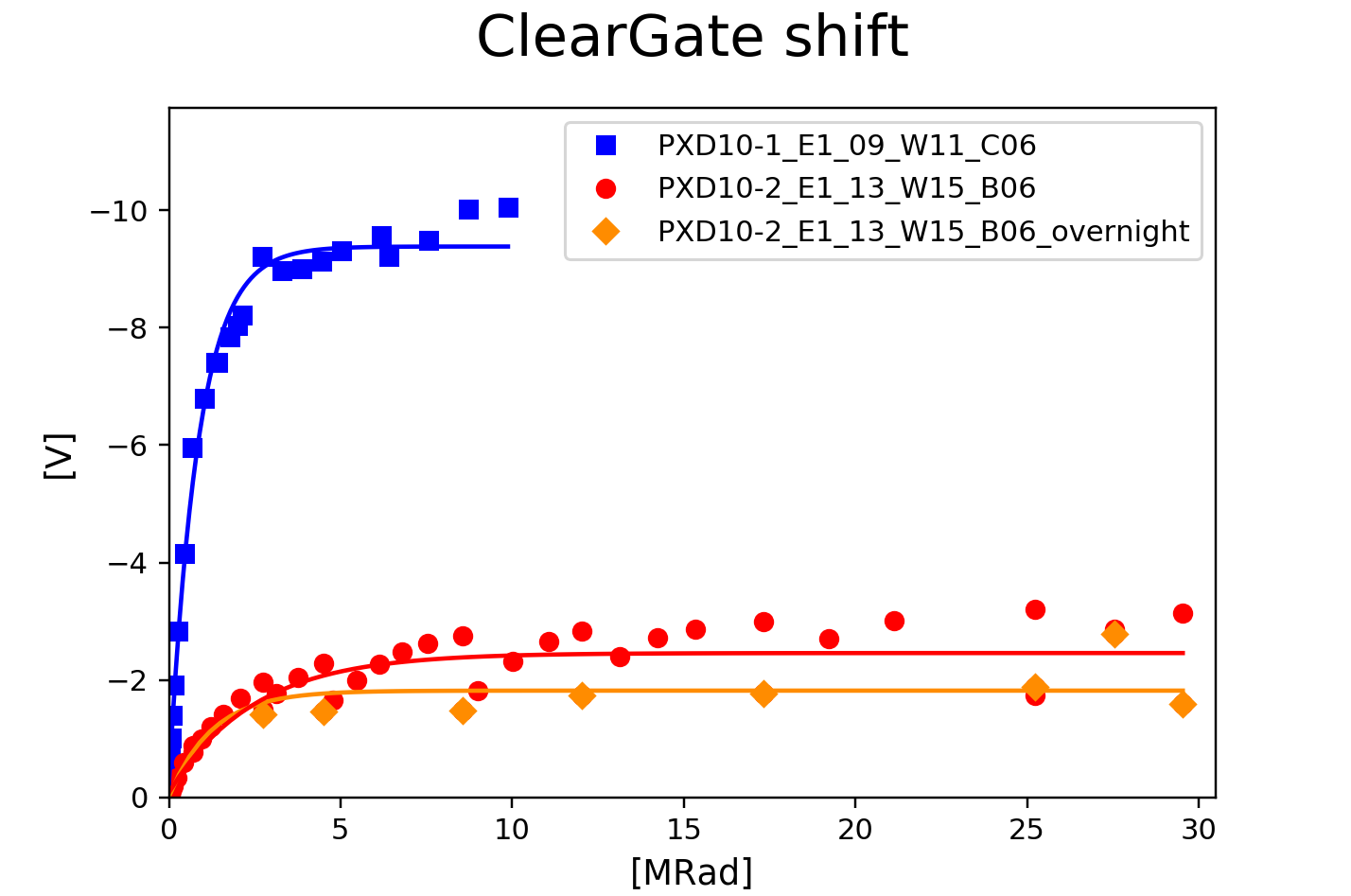 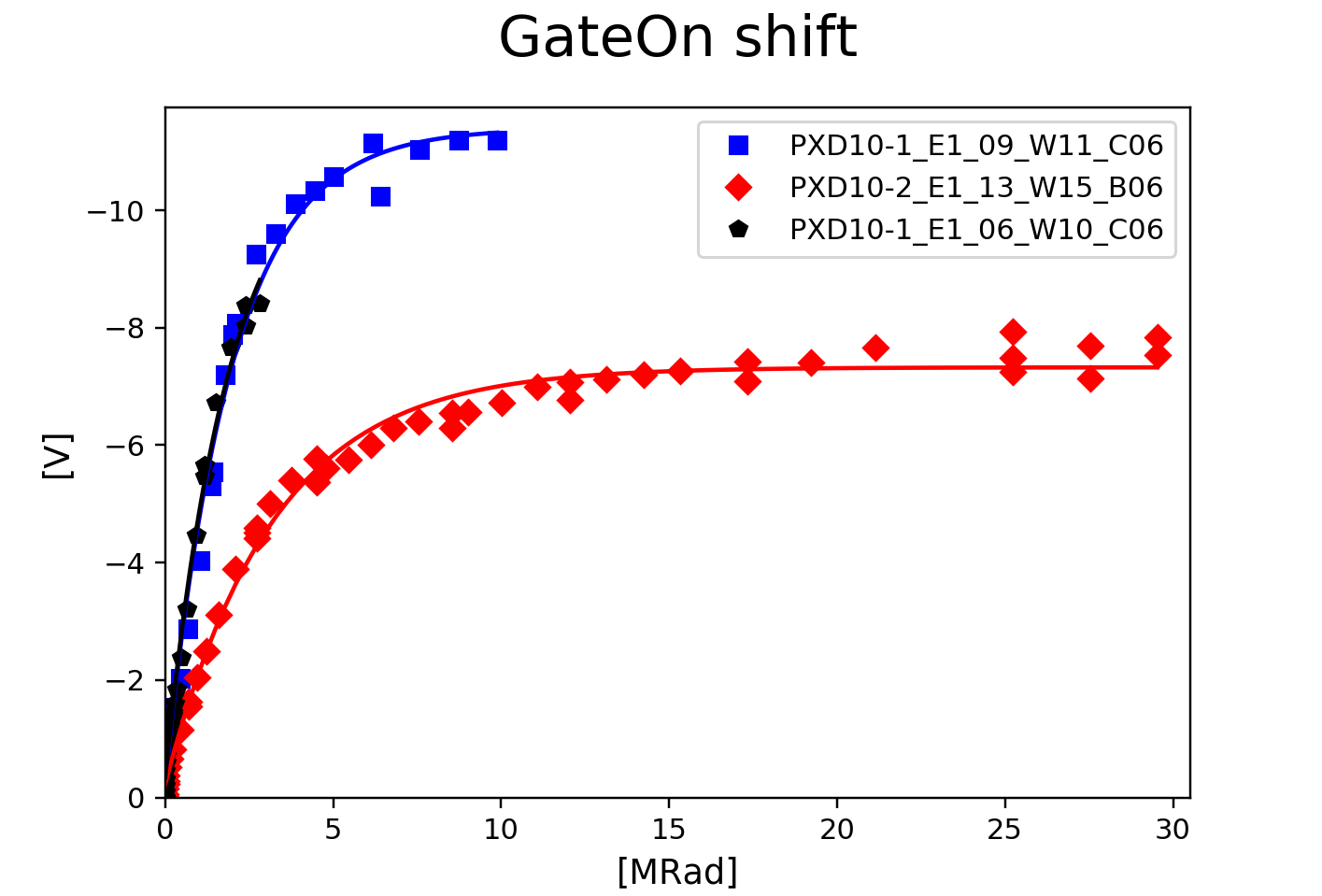 System was NOT switched off.
Large overnight annealing of ClearGate.
System was switched off. Chiller still worked @15°C 
“Overnight” waiting time 10h, 70h or 100h
Max Planck Society | Semiconductor Laboratory 	Thomas Selle/ Christian Koffmane| 15.12.2022	7
Future plans
Data analysis on pixel level will be be done by Mitja. We need to know if our data acquisition is correct. Till then the radiation campaigns are deffered.

Further irradiations:
Technology option 2 (ploy2 stack-up 10nm oxide + 65nm nitride)
Standard technology irradiate till 30MRad
…
Max Planck Society | Semiconductor Laboratory 	Thomas Selle/ Christian Koffmane| 15.12.2022	8
Radiation results PXD10-1 vs PXD10-2 (overnight annealing Cleargate)
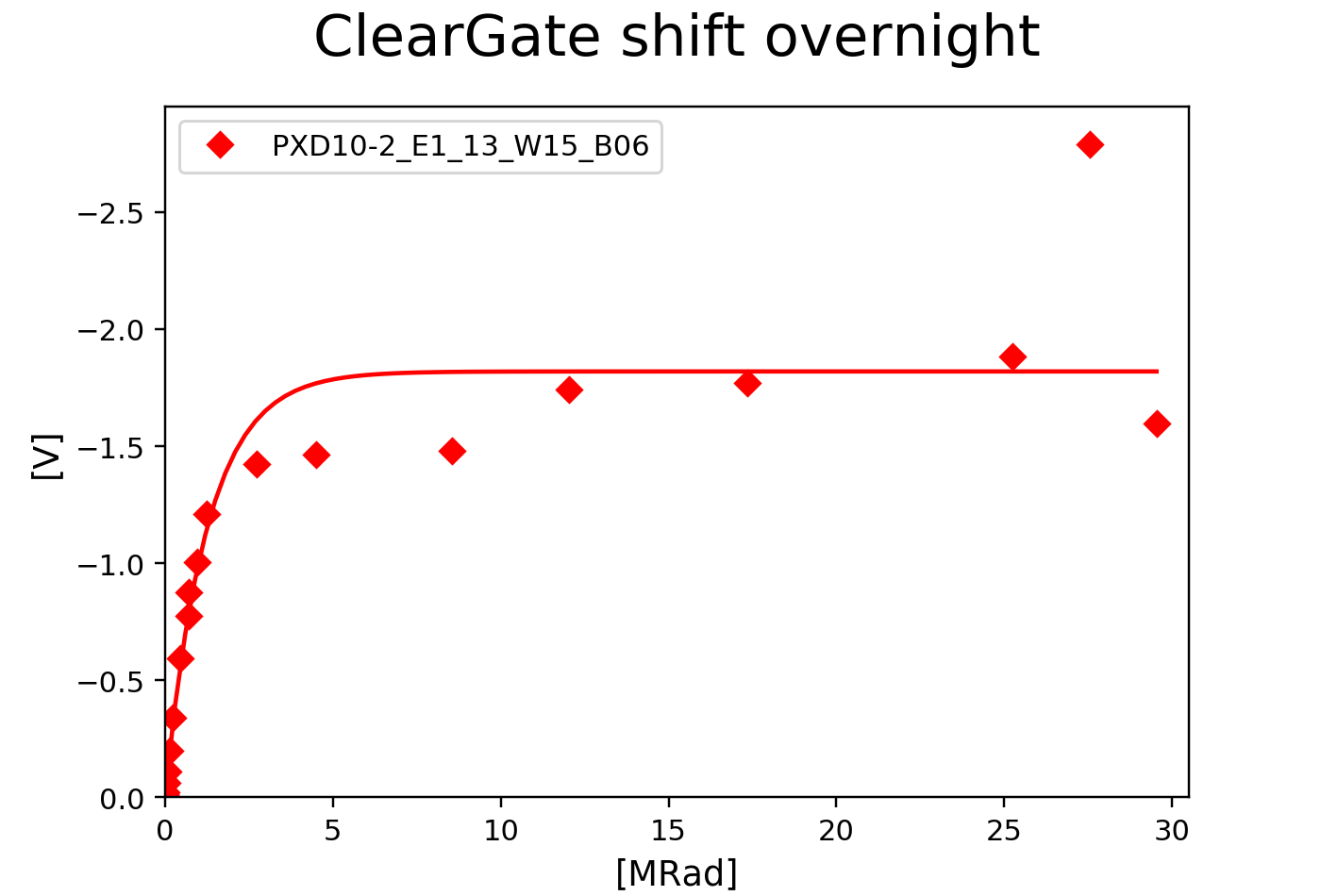 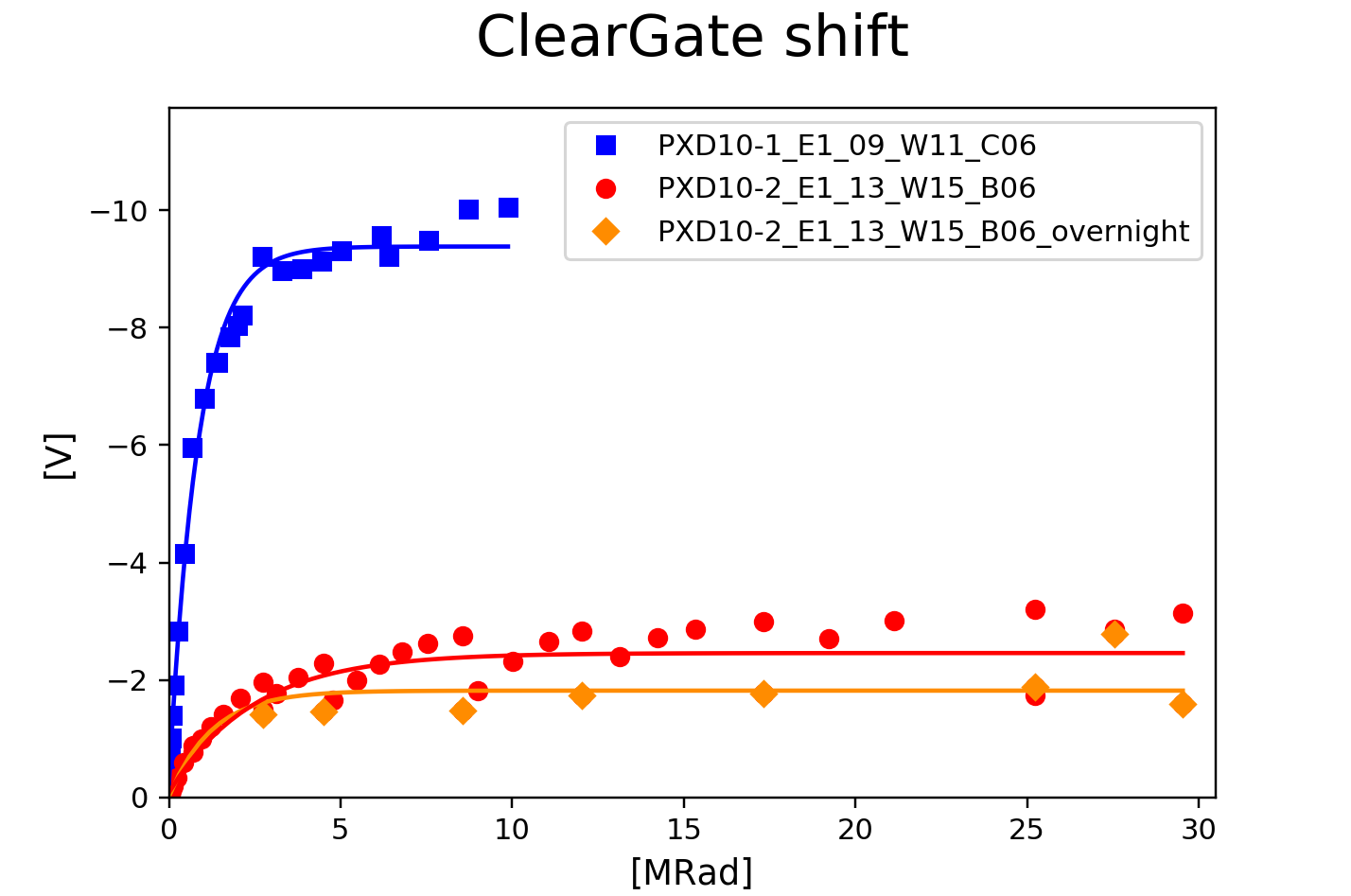 Max Planck Society | Semiconductor Laboratory 	Thomas Selle/ Christian Koffmane| 15.12.2022	9